EXPLODED DRAWINGS
WORLD ASSOCIATION OF TECHNOLOGY TEACHERS	https://www.facebook.com/groups/254963448192823/
V.Ryan © 2023
technologystudent.com © 2023
Detailed drawings of a common woodworking joint called a cross halving joint, are seen opposite.
Using a ruler and pencil / ink pen OR freehand (without a ruler), complete the sketch of the exploded view.
CROSS HALVING JOINT - ASSEMBLED VIEW
SURFACES LEVEL
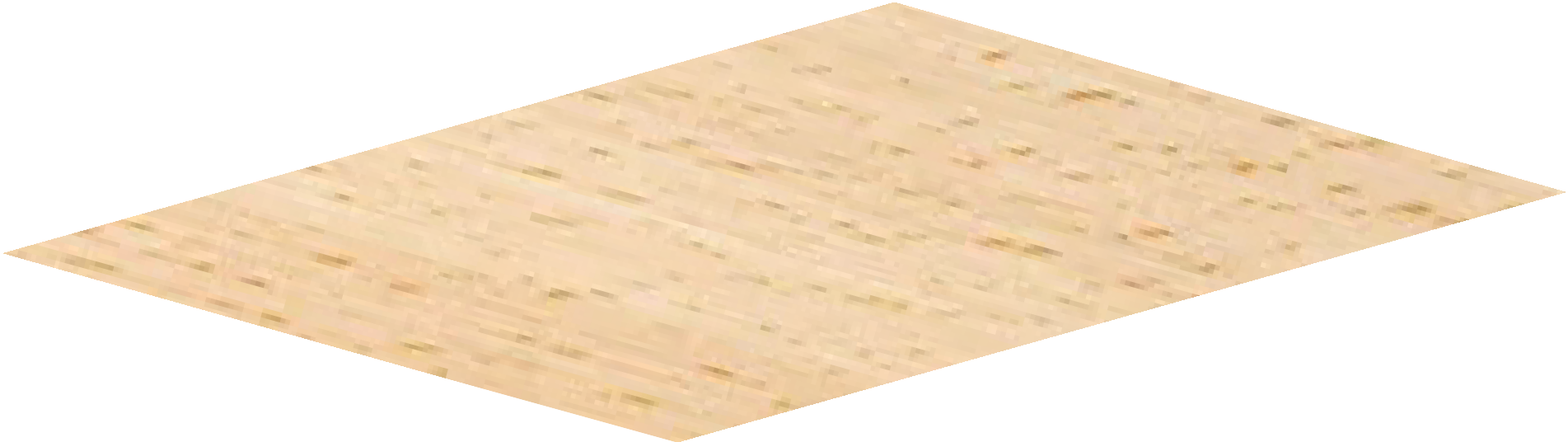 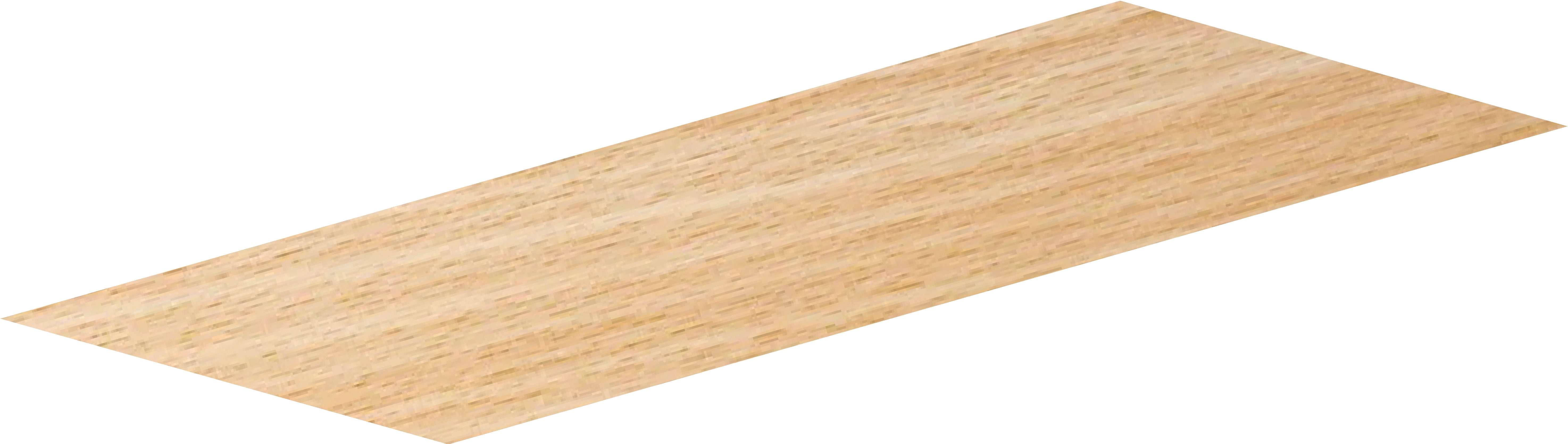 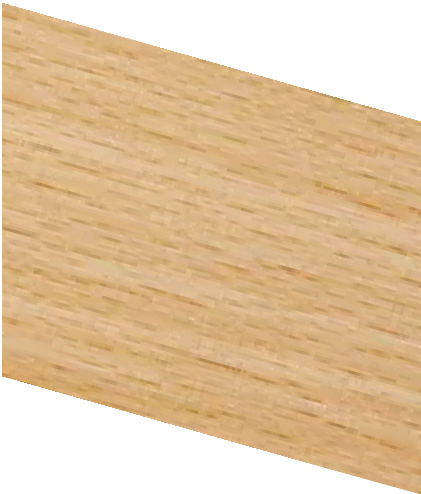 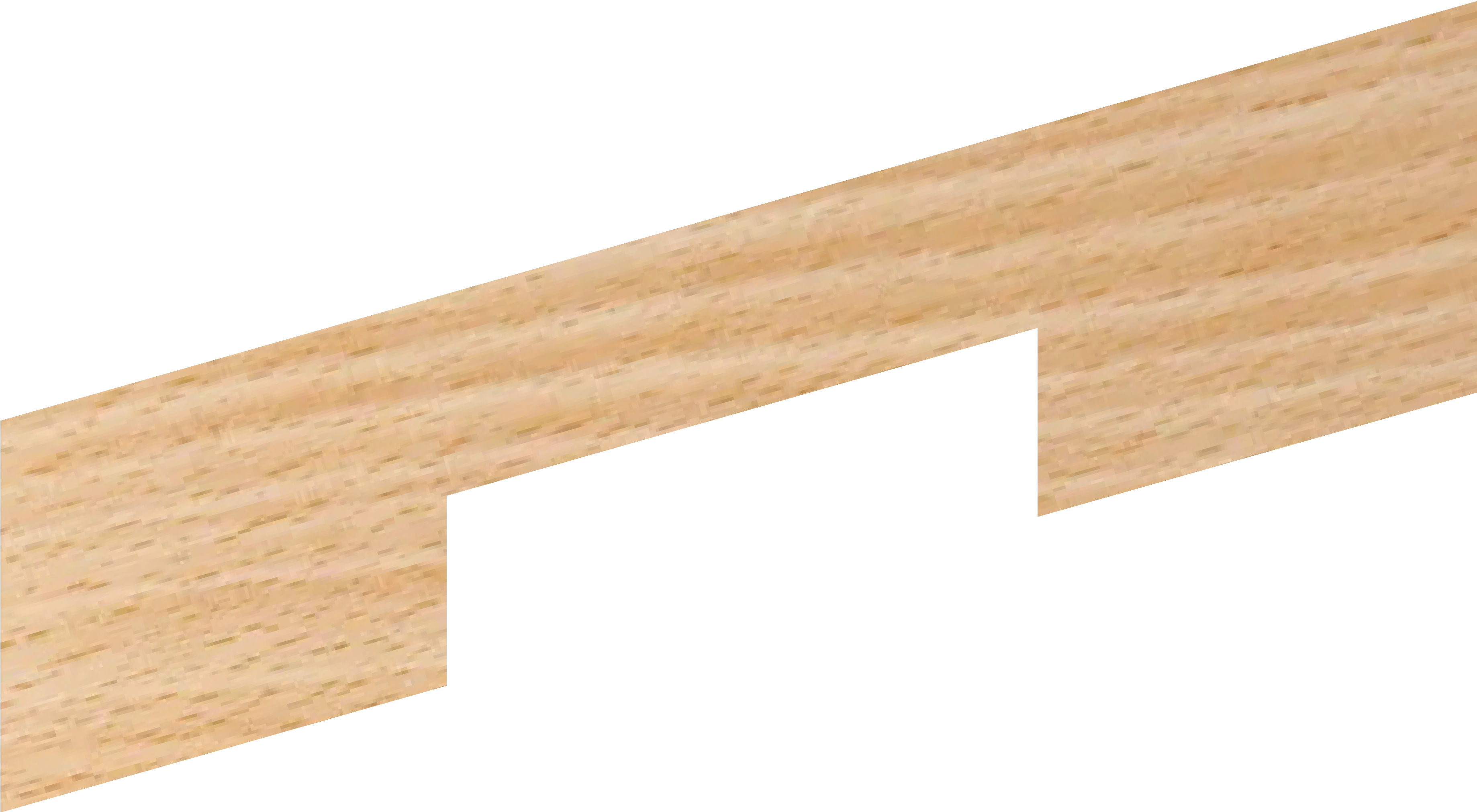 YOUR - EXPLODED VIEW


TOP PIECE











BOTTOM PIECE
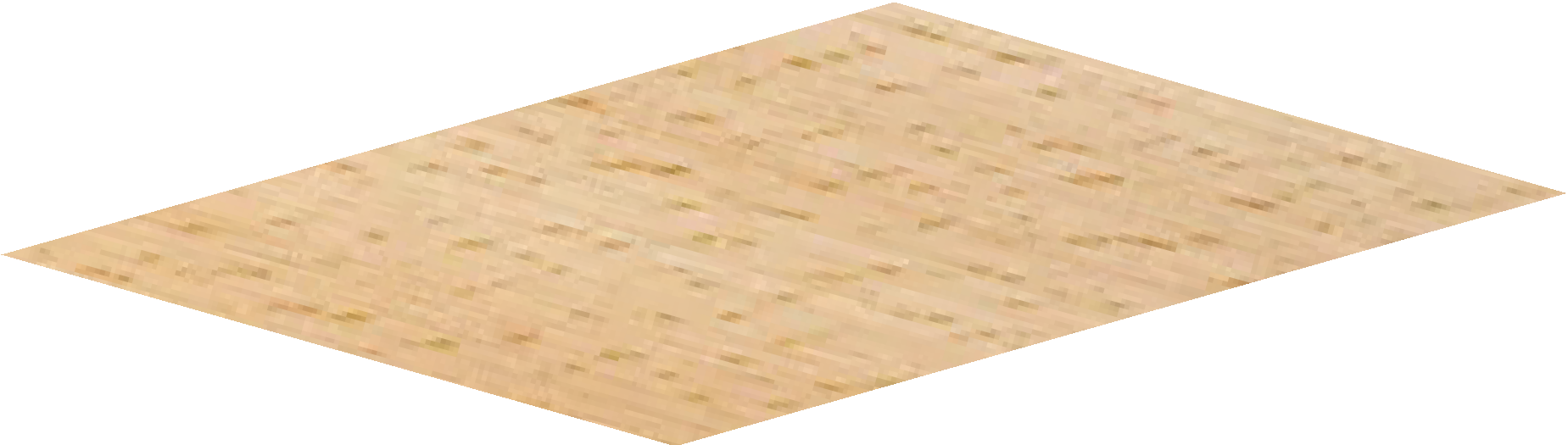 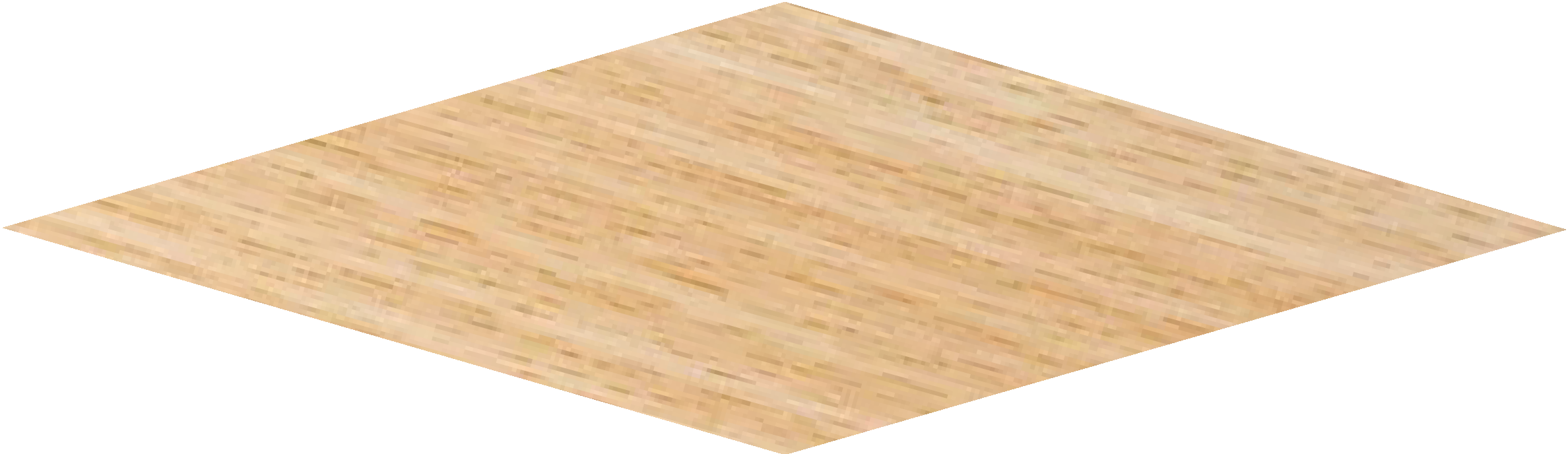 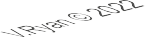 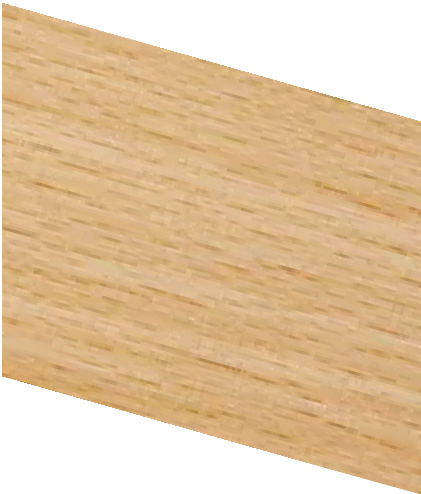 HELPFUL LINK
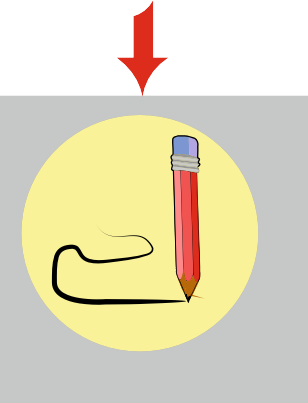 Link
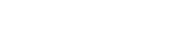 EXPLODED DRAWINGS
WORLD ASSOCIATION OF TECHNOLOGY TEACHERS	https://www.facebook.com/groups/254963448192823/
V.Ryan © 2023
technologystudent.com © 2023
TEE HALVING JOINT - ASSEMBLED VIEW
SURFACES LEVEL
Detailed drawings of a common woodworking joint called a tee halving joint, are seen opposite.
Using a ruler and pencil / ink pen OR freehand (without a ruler), complete the sketch of the exploded view.
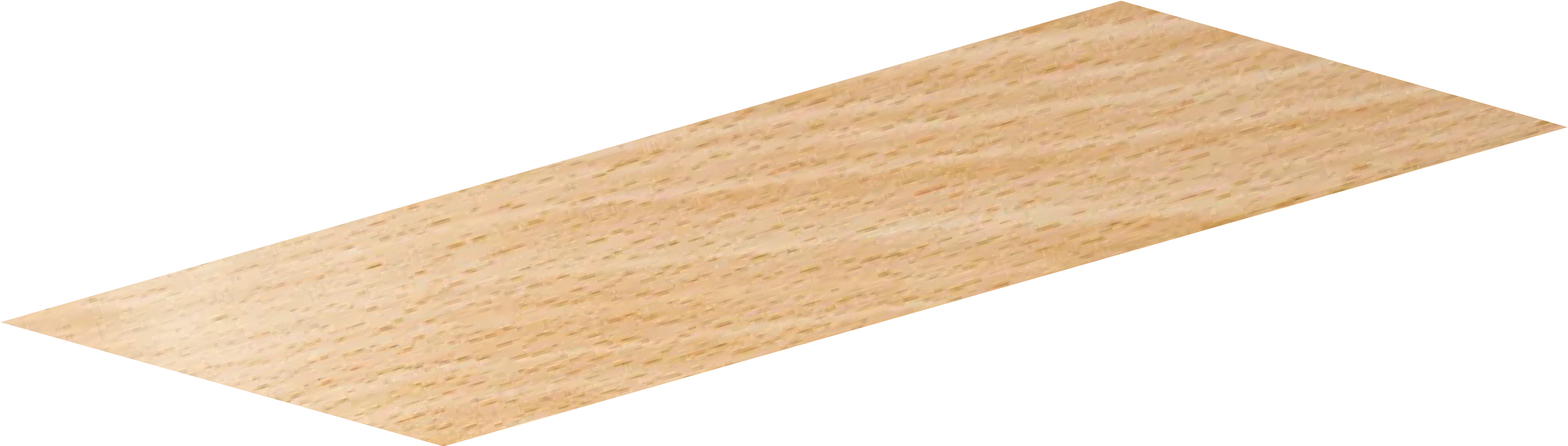 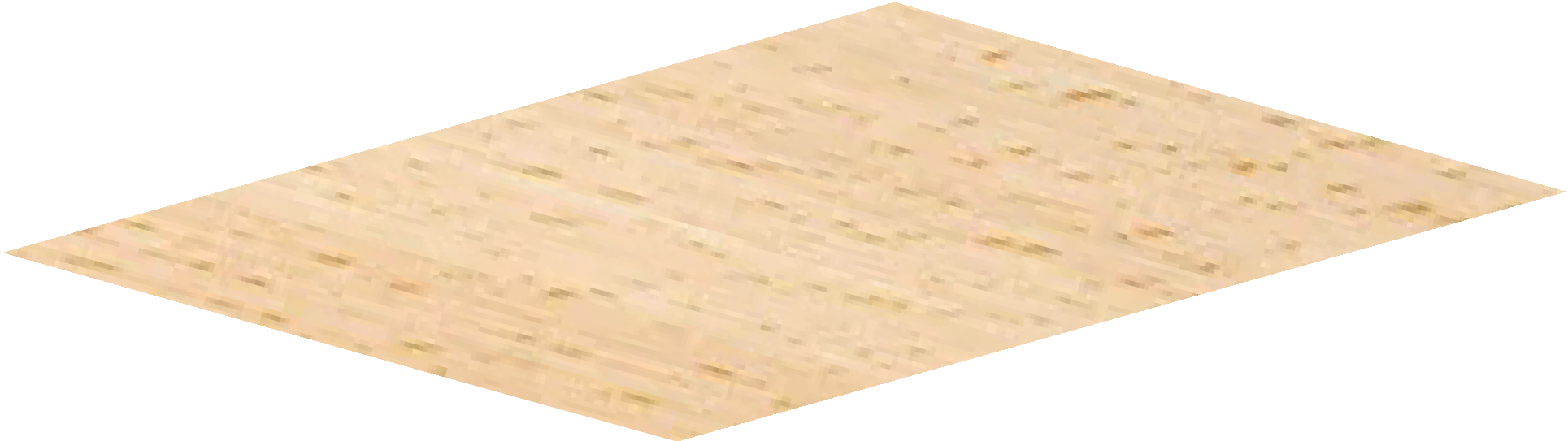 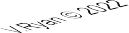 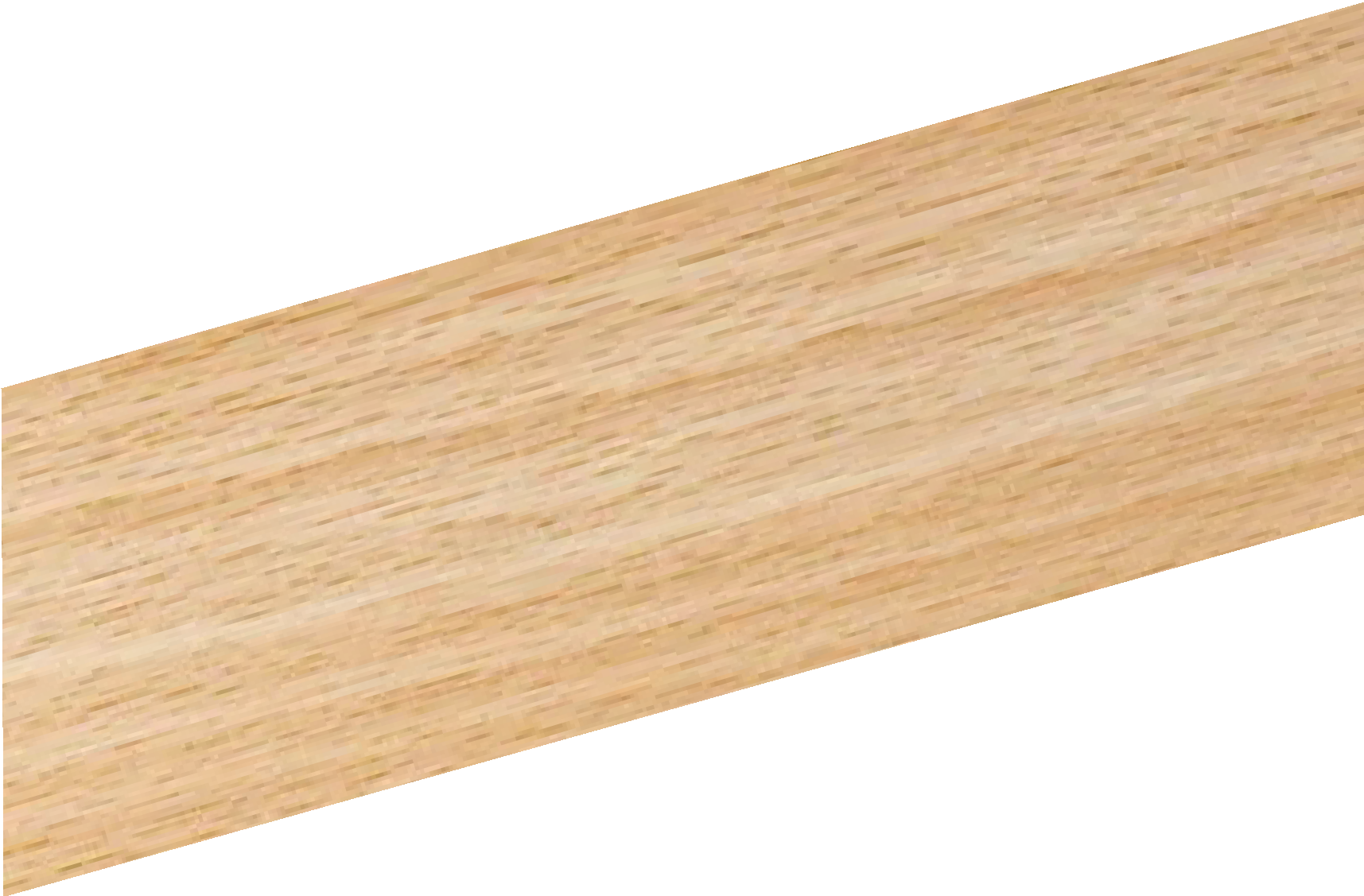 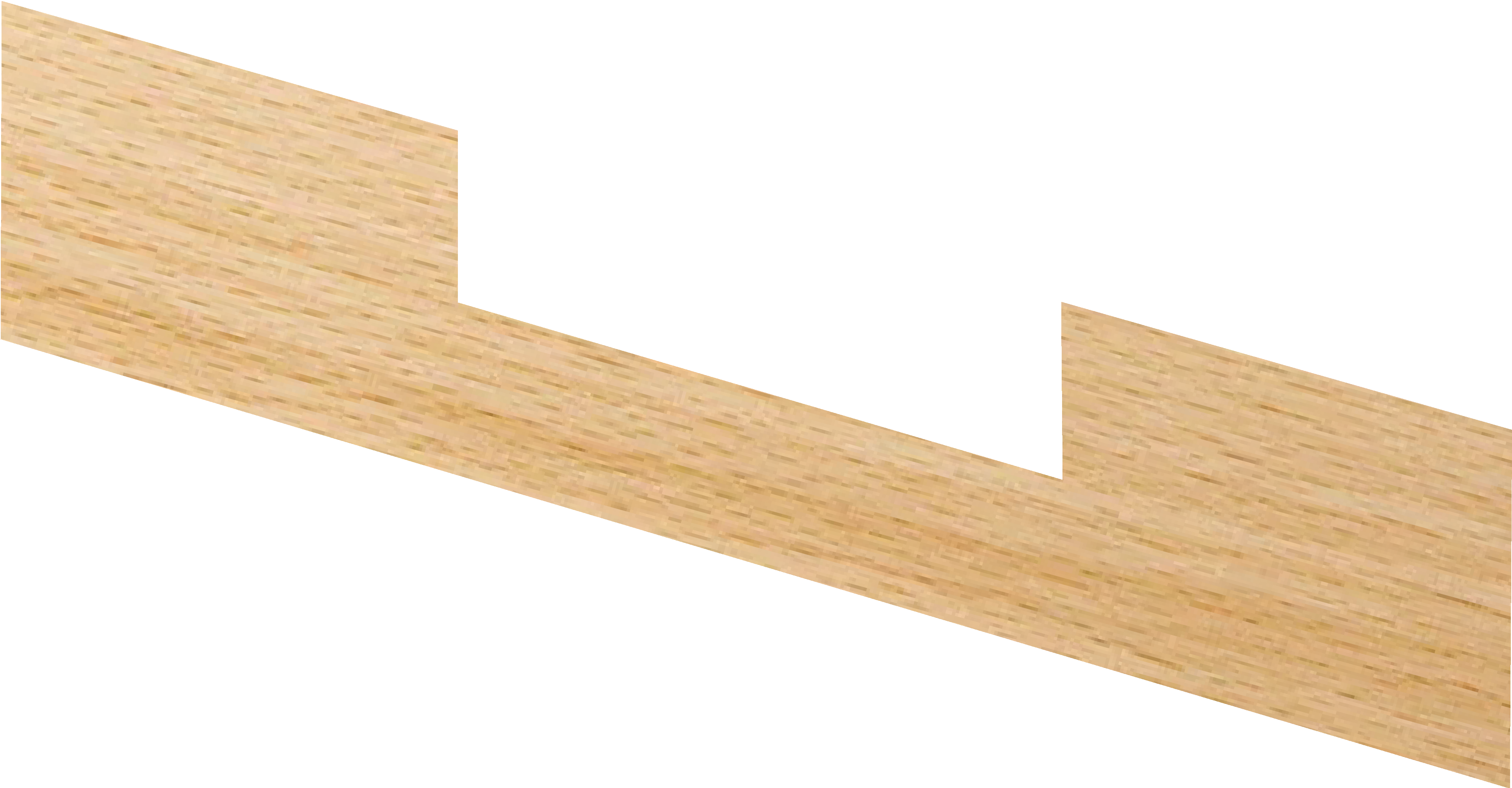 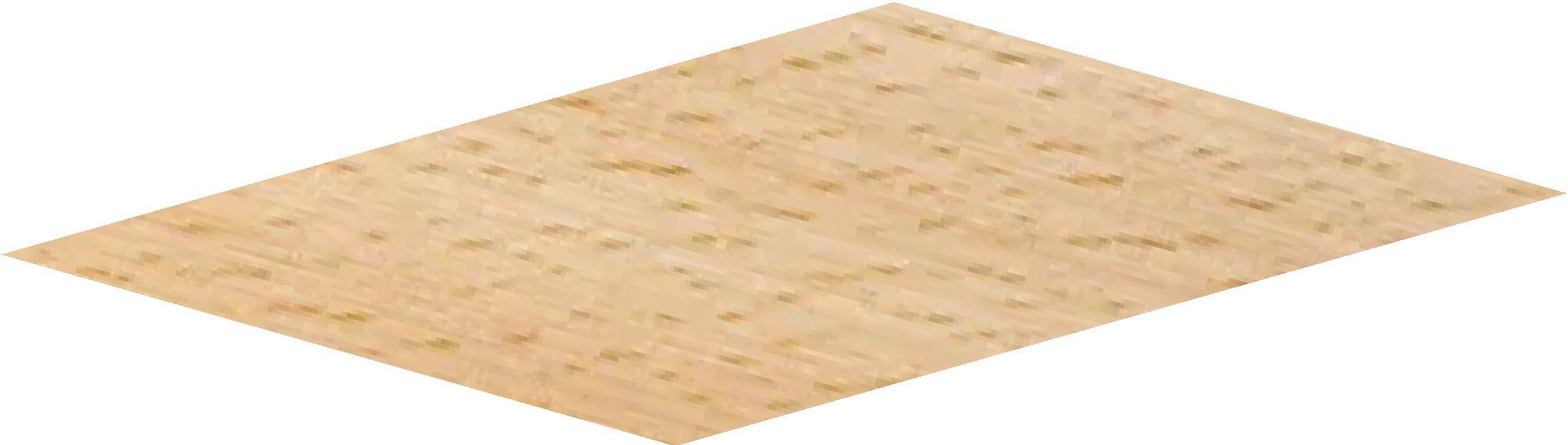 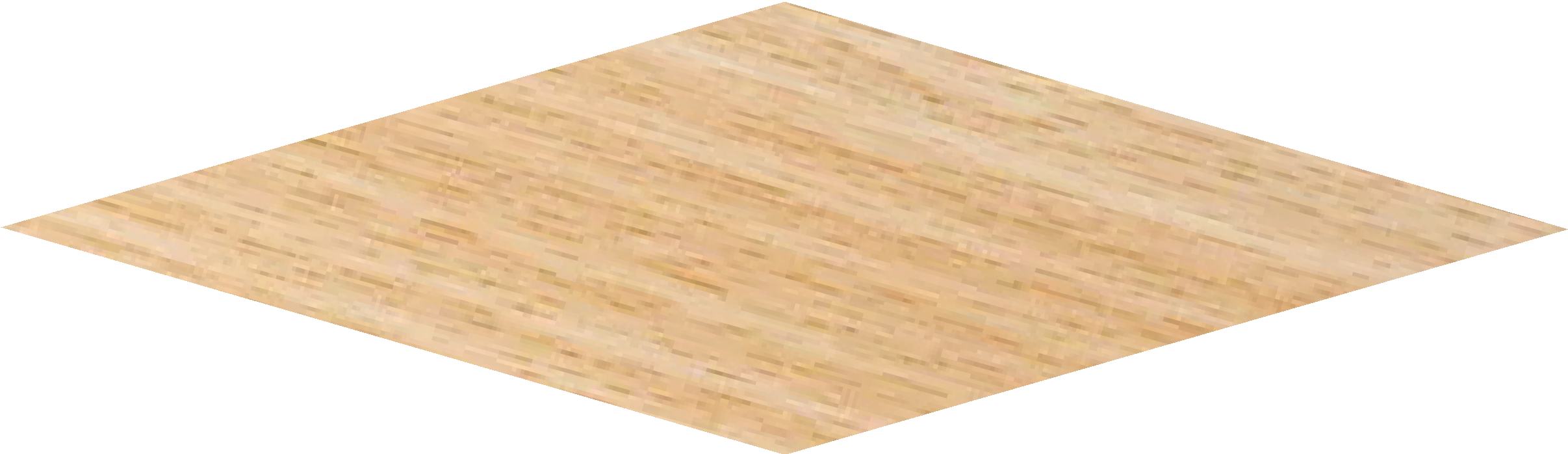 YOUR - EXPLODED VIEW
HELPFUL LINK
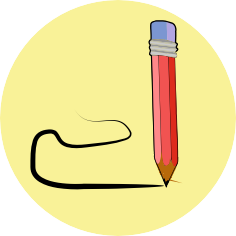 Link
EXPLODED DRAWINGS
WORLD ASSOCIATION OF TECHNOLOGY TEACHERS	https://www.facebook.com/groups/254963448192823/
V.Ryan © 2023
technologystudent.com © 2023
DOVETAIL HALVING JOINT
DOVETAIL HALVING JOINT - ASSEMBLED VIEW
SURFACES LEVEL
Detailed drawings of a common woodworking joint called a dovetail halving joint, are seen opposite.
Using a ruler and pencil / ink pen OR freehand (without a ruler), complete the sketch of the exploded view.
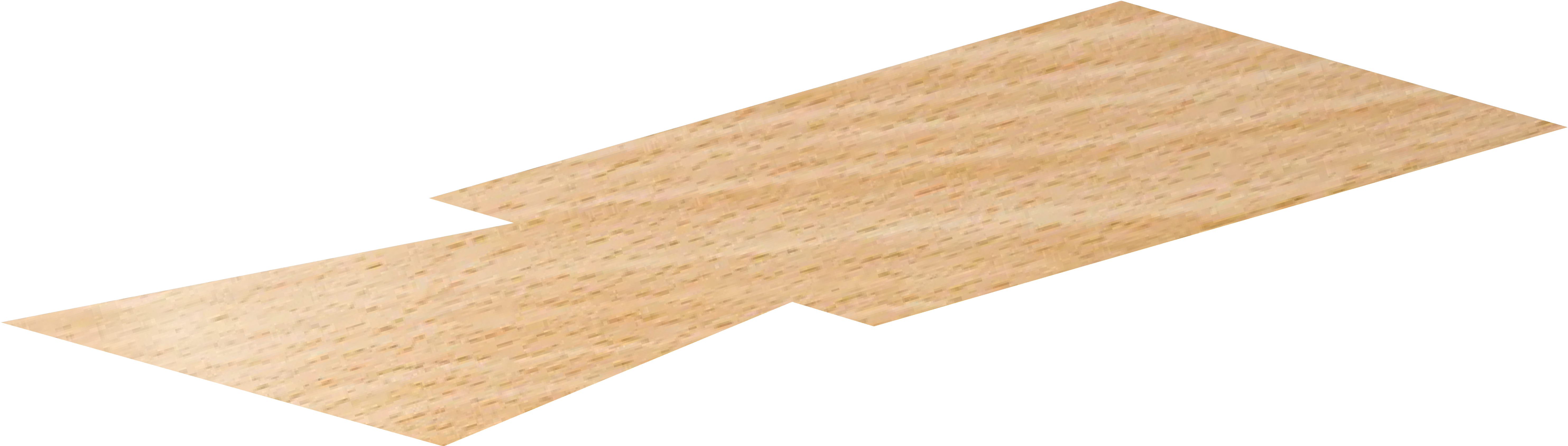 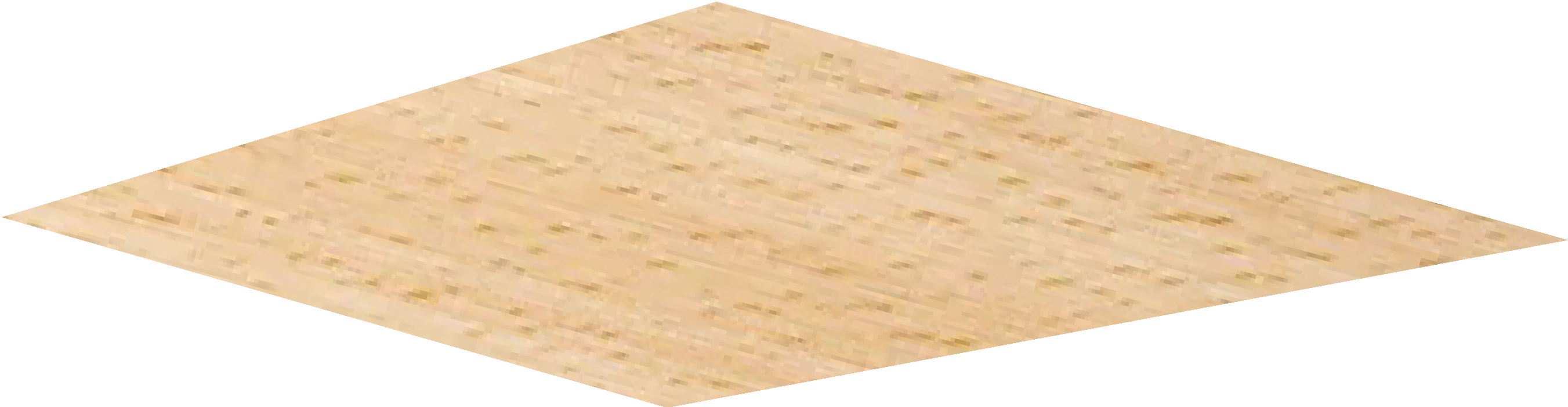 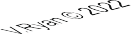 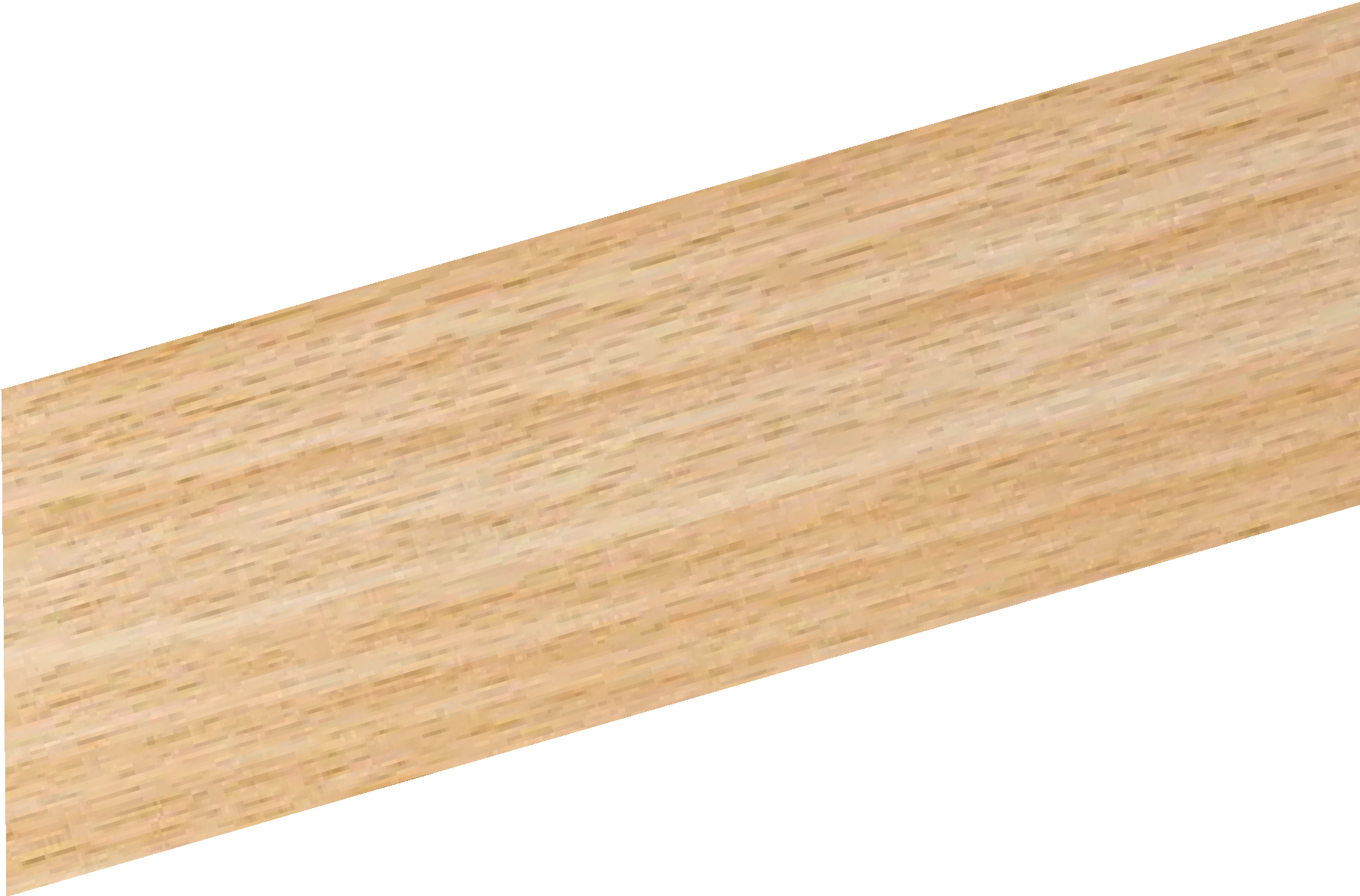 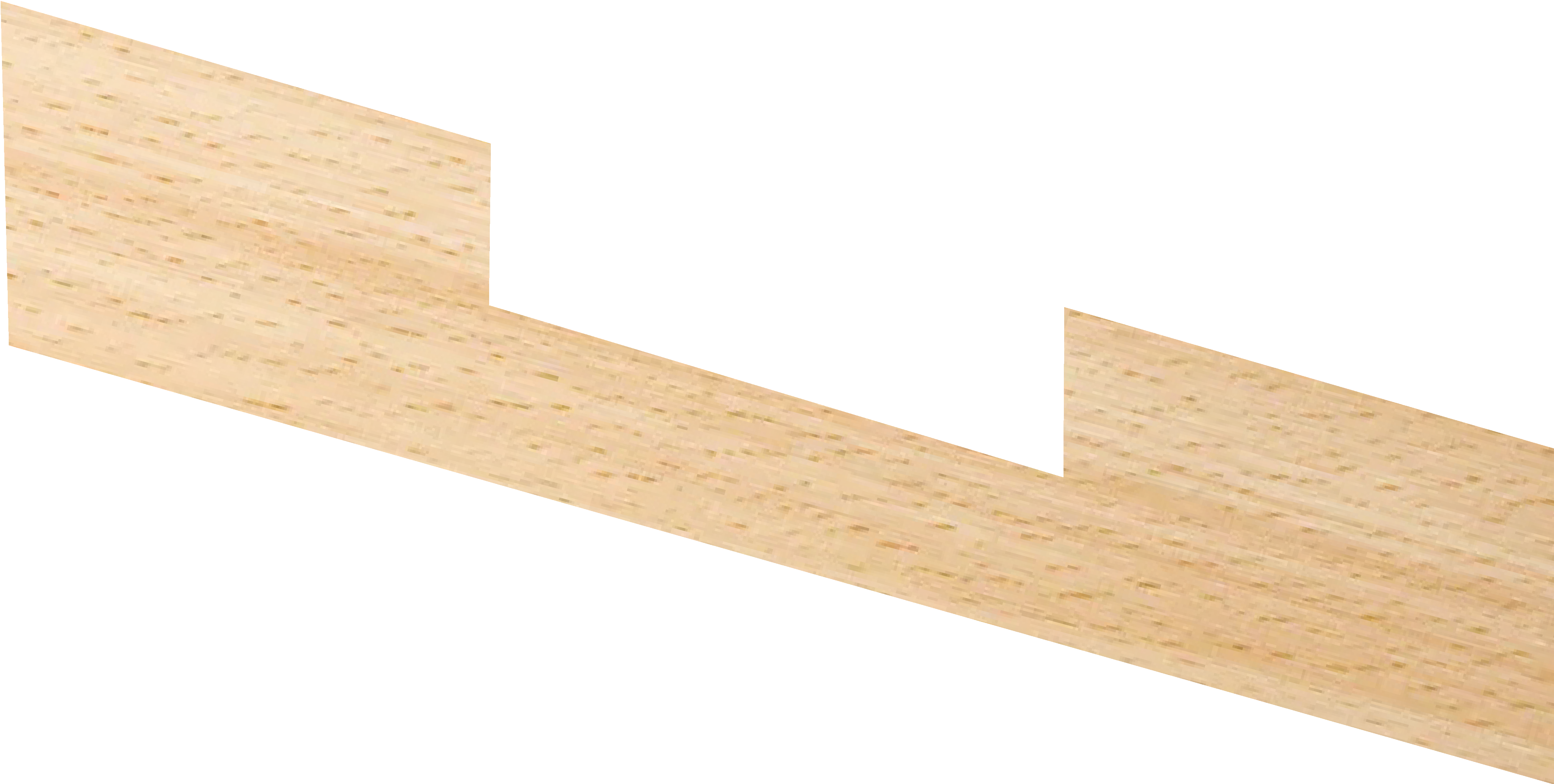 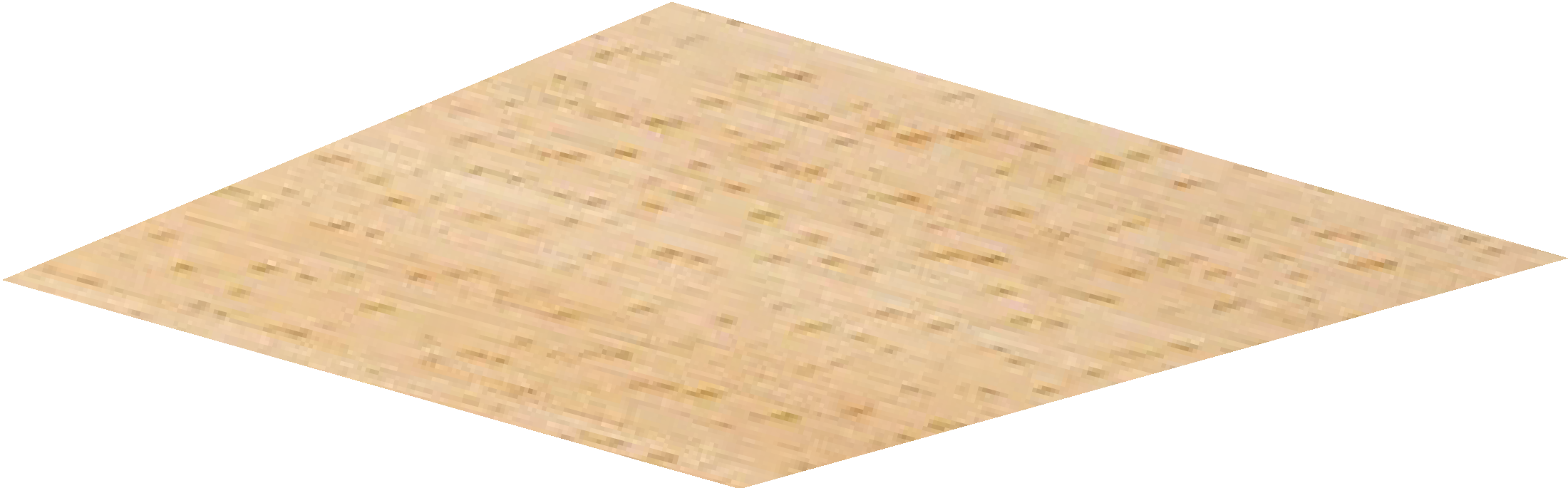 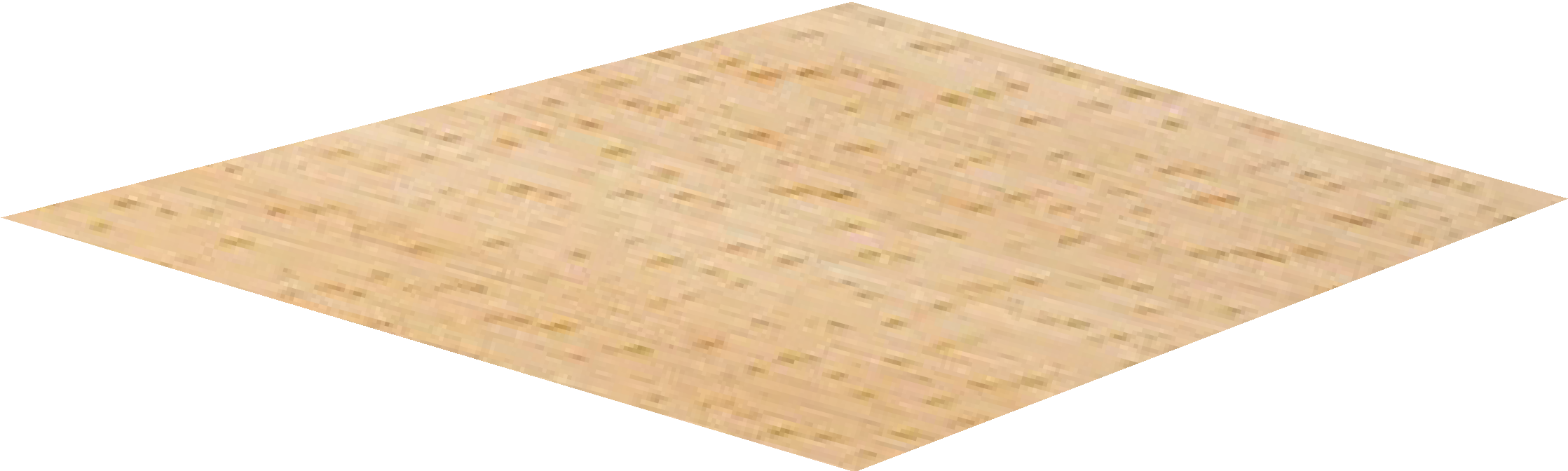 YOUR - EXPLODED VIEW
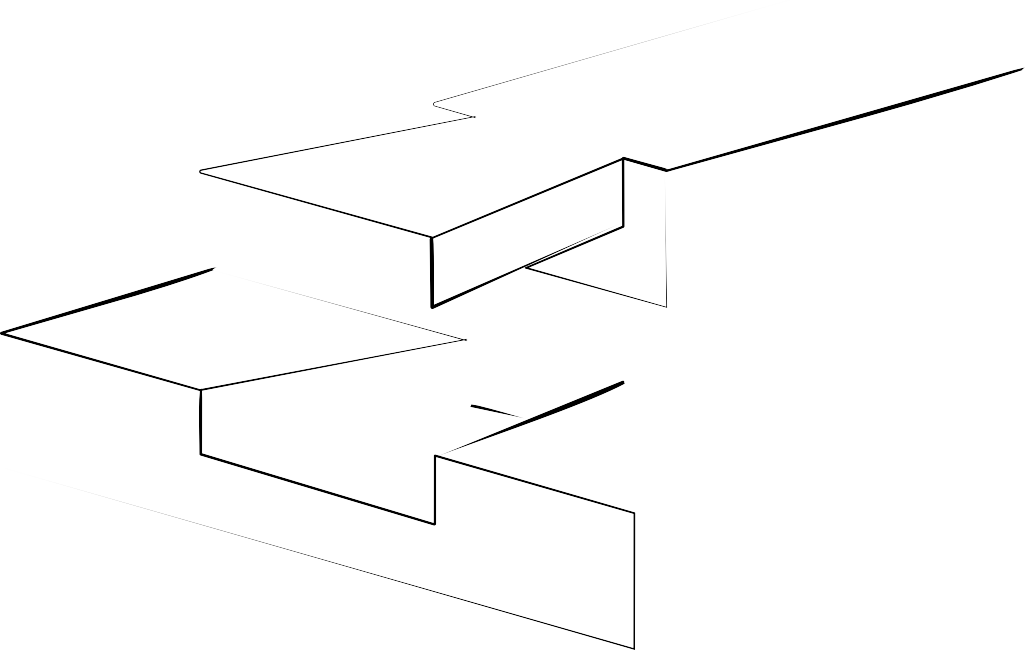 HELPFUL LINK
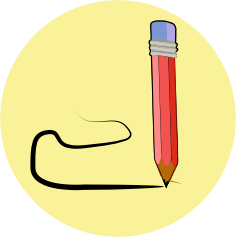 Link
EXPLODED DRAWINGS
https://www.facebook.com/groups/254963448192823/
V.Ryan © 2023
technologystudent.com © 2023
WORLD ASSOCIATION OF TECHNOLOGY TEACHERS
FINGER / COMB JOINT
ASSEMBLED VIEW
Detailed drawings of a common woodworking joint called a ﬁnger / comb joint, are seen opposite.
Using a ruler and pencil / ink pen OR freehand (without a ruler), complete the sketch of the exploded view.
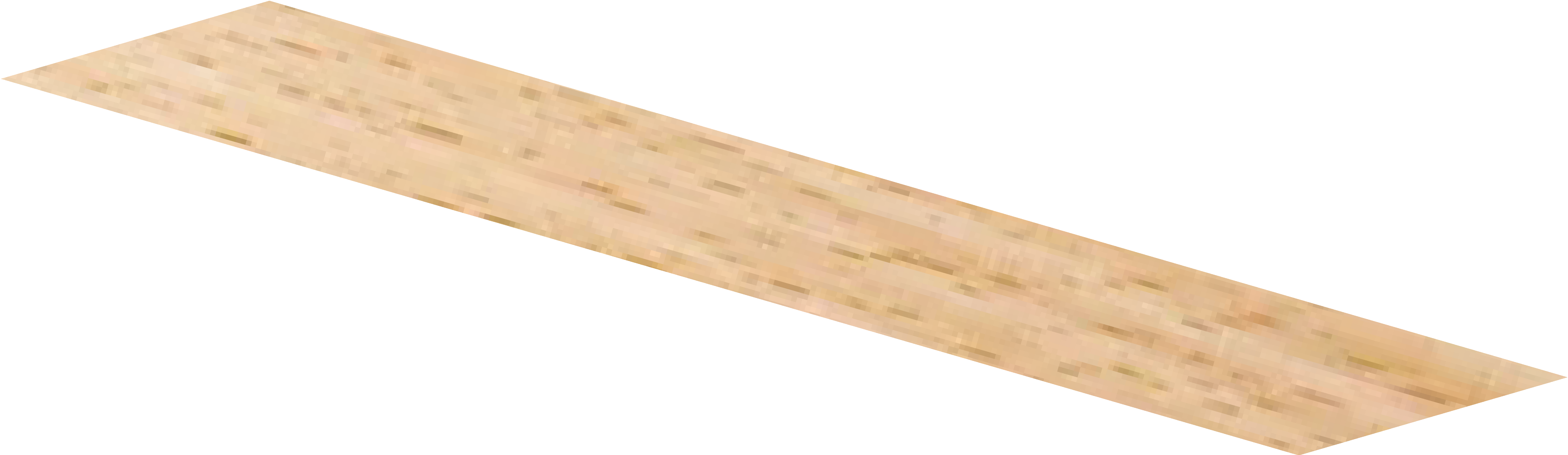 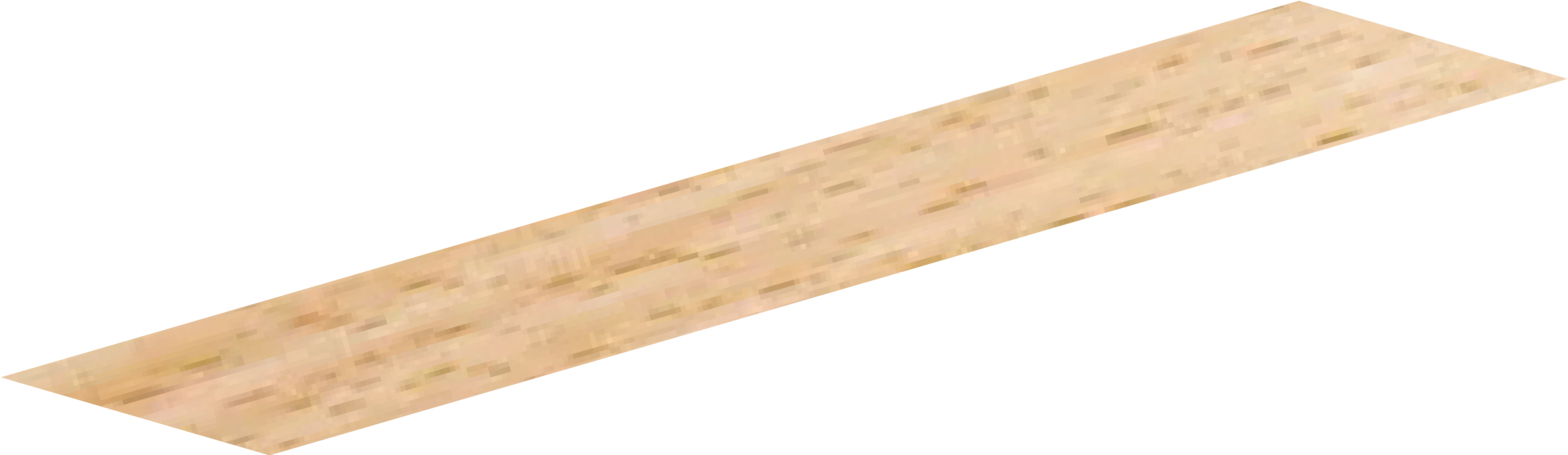 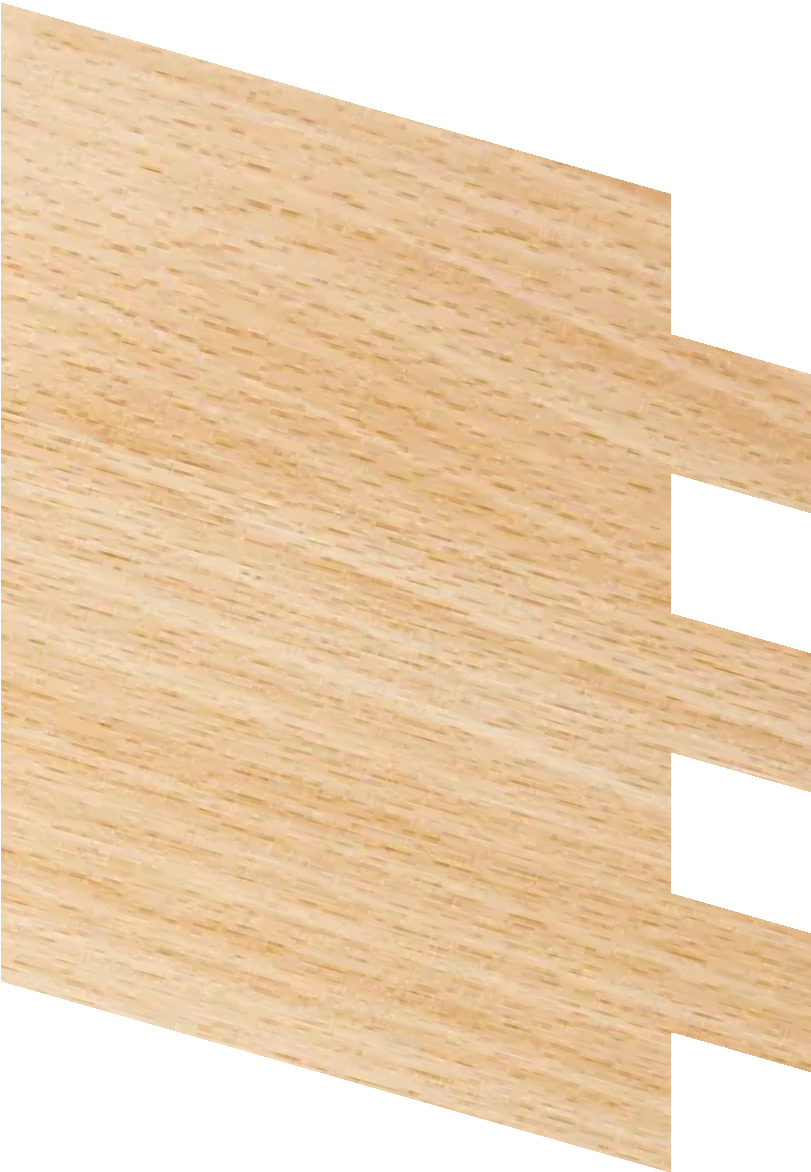 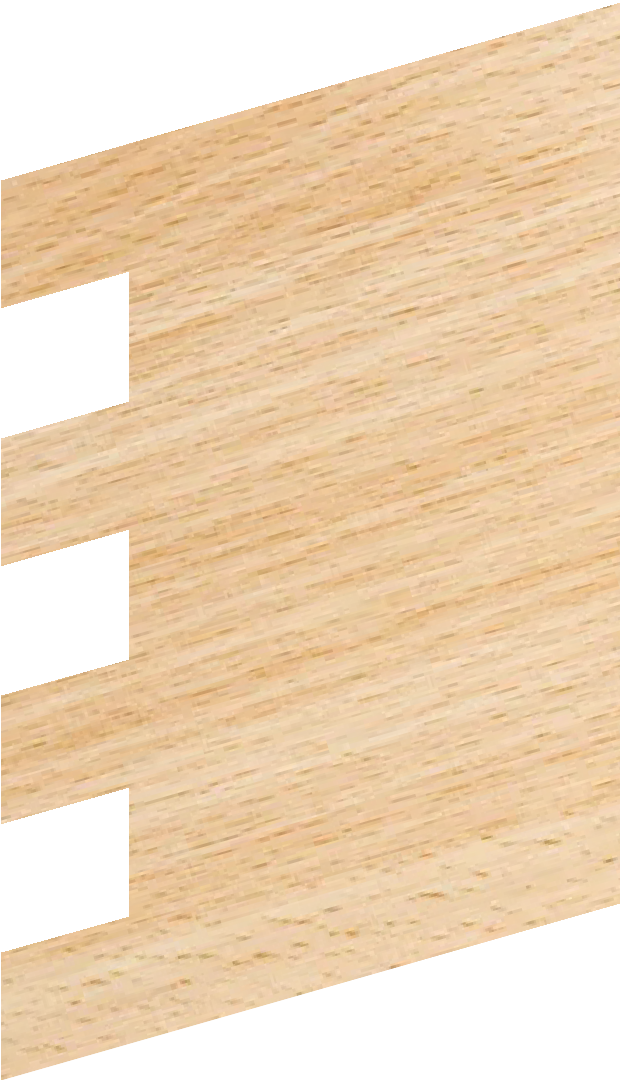 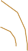 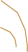 YOUR - EXPLODED VIEW
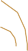 V.Ryan © 2022
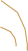 HELPFUL LINK
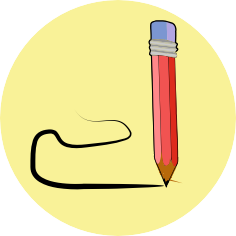 Link
EXPLODED DRAWINGS
https://www.facebook.com/groups/254963448192823/
V.Ryan © 2023
technologystudent.com © 2023
WORLD ASSOCIATION OF TECHNOLOGY TEACHERS
THROUGH DOVETAIL JOINT
ASSEMBLED VIEW
Detailed drawings of a common woodworking joint called a through dovetail joint, are seen opposite.
Using a ruler and pencil / ink pen OR freehand (without a ruler), complete the sketch of the exploded view.
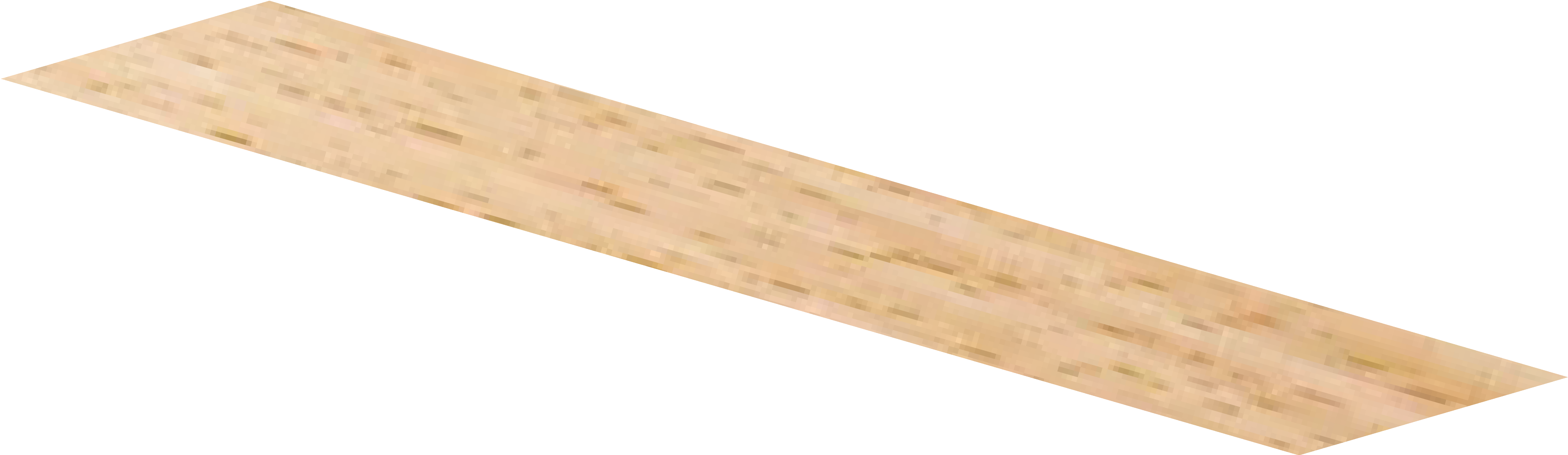 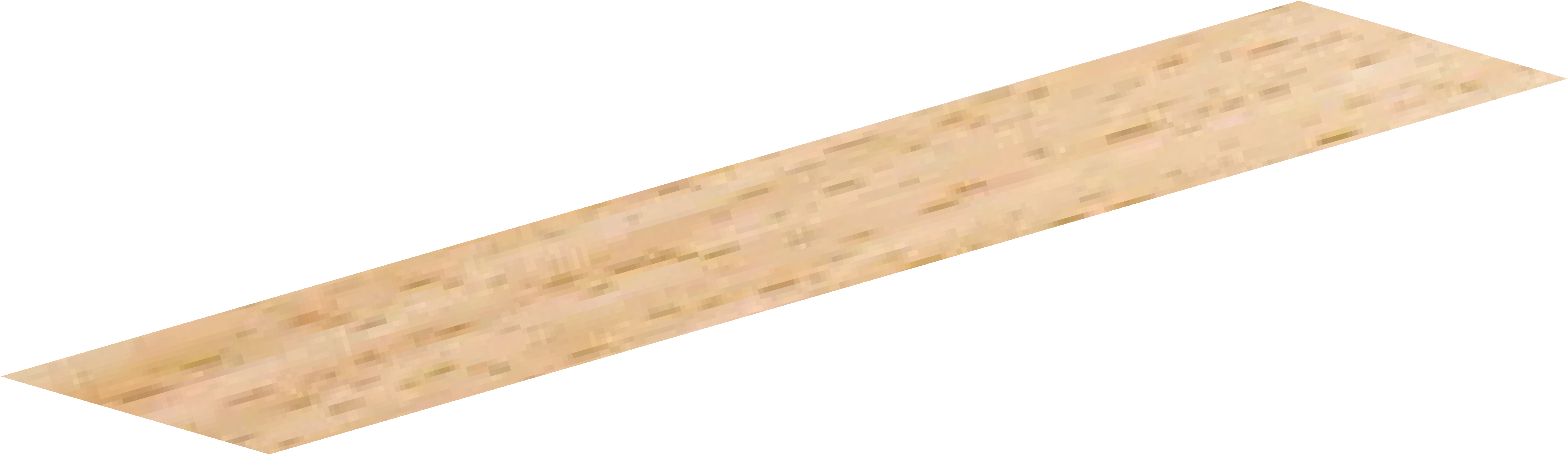 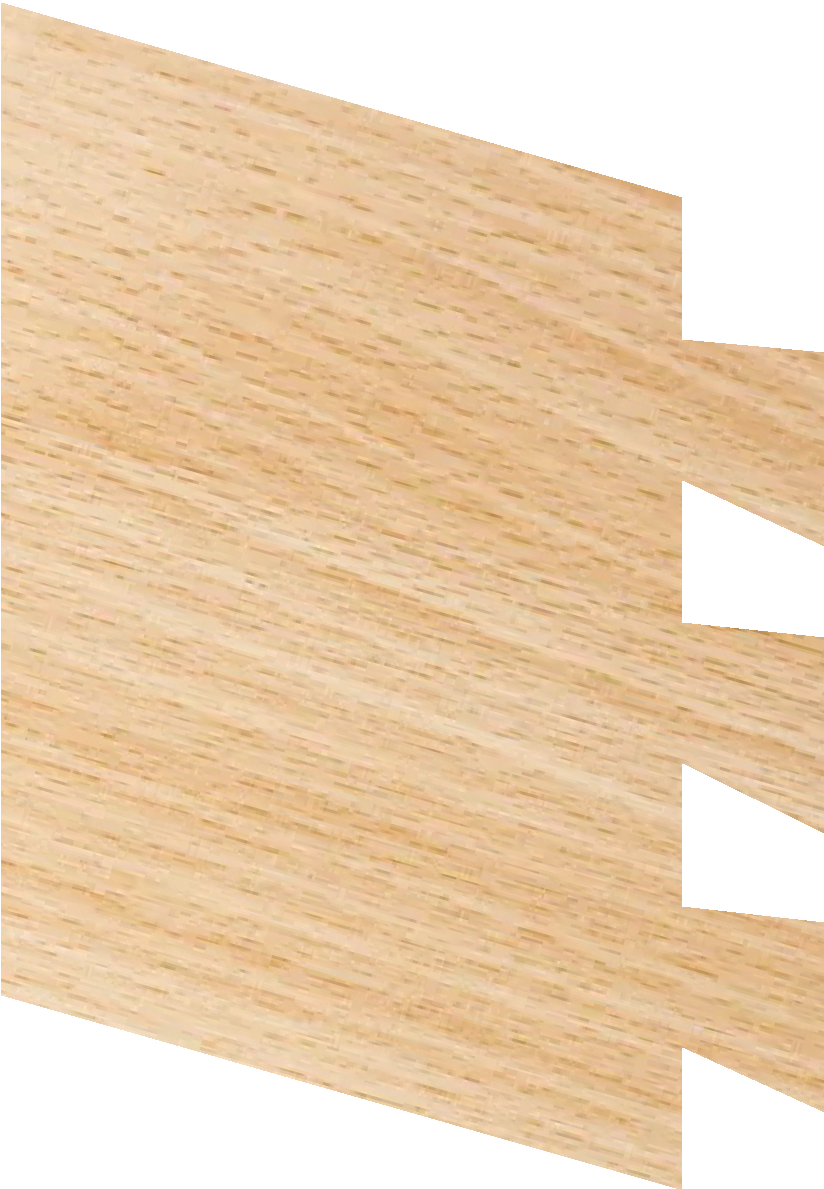 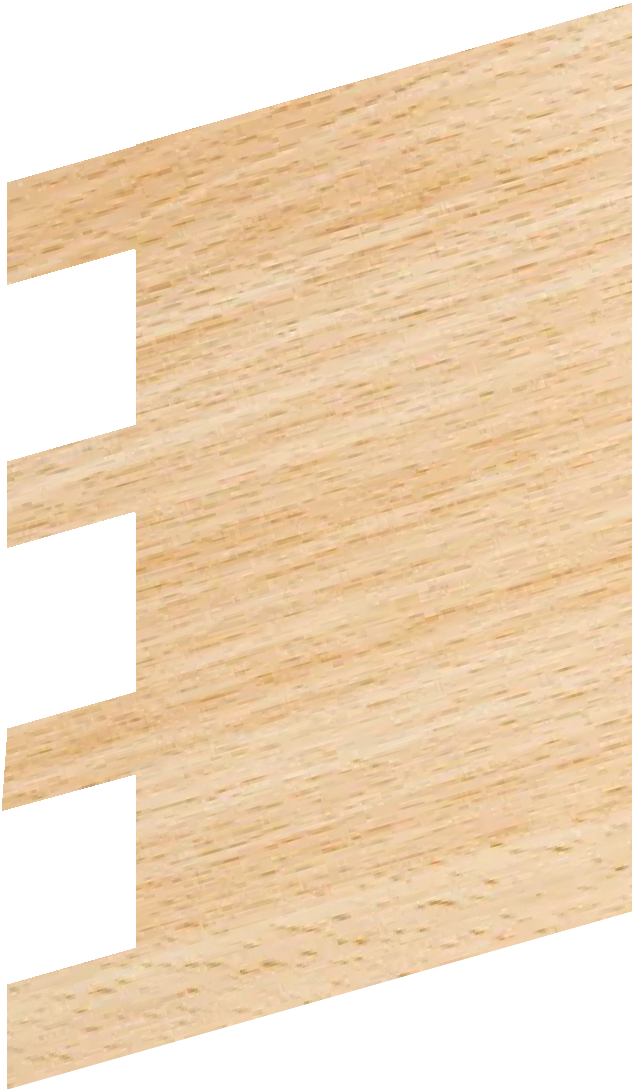 V.Ryan © 2022
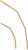 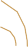 YOUR - EXPLODED VIEW
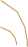 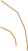 HELPFUL LINK
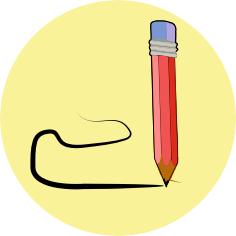 Link